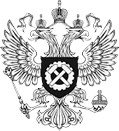 Практика выявления                административных           правонарушений          и привлечения         к ответственности
Начальник отдела – главный государственный инспектор труда административно-аналитического отдела Межрегиональной территориальной государственной инспекции труда в Архангельской области и Ненецком автономном округе 
Дмитрова Наталья Владимировна
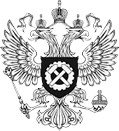 Индикаторы риска нарушения обязательных требований при осуществлении федерального государственного контроля (надзора) в сфере труда как основное основание проведения проверок в условиях моратория
Принятие судом заявления о признании банкротом работодателя, среднесписочная численность работников которого равняется или превышает 50 работников, в том числе работающих по совместительству . (Приказ Минтруда  России от  30.11.2021 №838н (действует с  09.01.2022)

Проведение два и более раза в течение шести месяцев одним лицом и (или) одним средством измерения, имеющим идентификационные признаки, измерений в целях специальной оценки условий труда у контролируемого лица и иного лица, находящегося в другом субъекте Российской Федерации, в течение суток (за исключением случаев проведения специальной оценки условий труда на территории субъектов Российской Федерации, имеющих общую административную границу).  (Приказ Минтруда  России от  30.11.2021 №838н (действует с  09.01.2022)

Увеличение количества несчастных случаев на производстве с легкими последствиями, произошедших в квартале текущего года, по отношению к аналогичному периоду предыдущего года.  (Приказ Минтруда  России от  30.11.2021 №838н  в редакции приказа Минтруда России от 27.03.2023 №215н (действует с 01.08.2023)).


Отсутствие в Федеральной государственной информационной системе учета результатов проведения специальной оценки условий труда информации о результатах проведения специальной оценки условий труда у юридического лица или индивидуального предпринимателя (Приказ Минтруда  России от  30.11.2021 №838н  в редакции приказа Минтруда России от 27.03.2023 №215н (действует с 01.08.2023).


Среднее значение оплаты труда работника ниже минимального размера оплаты труда при соотношении размера фонда оплаты труда и количества работников у одного работодателя за квартал. (Приказ Минтруда  России от  30.11.2021 №838н  в редакции приказа Минтруда России от 28.11.2023 №836н (действует с 08.01.2024)).


Отсутствие кадровых изменений у одного работодателя за квартал при условии сокращения обязательных отчислений в Социальный фонд России на 50 процентов. (Приказ Минтруда  России от  30.11.2021 №838н  в редакции приказа Минтруда России от 28.11.2023 №836н (действует с 08.01.2024)).
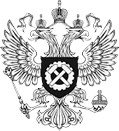 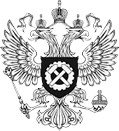 Частью 2 статьи 15.33.2. КоАП РФ
«Нарушение установленных законодательством Российской Федерации об индивидуальном (персонифицированном) учете в системах обязательного пенсионного страхования и обязательного социального страхования порядка и сроков представления сведений (документов) в территориальные органы Фонда пенсионного и социального страхования Российской Федерации

Непредставление в установленный Федеральным законом от 1 апреля 1996 года N 27-ФЗ "Об индивидуальном (персонифицированном) учете в системах обязательного пенсионного страхования и обязательного социального страхования" срок либо представление неполных и (или) недостоверных сведений, предусмотренных пунктом 2.1 статьи 6 указанного Федерального закона влечет предупреждение или наложение административного штрафа на должностных лиц в размере от трехсот до пятисот рублей.
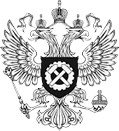 Ответственность за нарушение законодательства
ч. 1 ст. 5.27 КоАП РФ
 Нарушение трудового законодательства и иных нормативных правовых актов, содержащих нормы трудового права, если иное не предусмотрено ч. 3, 4 и 6 ст. 5.27 и ст. 5.27.1 КоАП РФ предупреждение или административный штраф на должностных лиц от 1 тыс. до 5 тыс. руб.; на ИП – от 1 тыс. до 5 тыс. руб.; на юридических лиц - от 30 тыс. до 50 тыс. руб. 


ч. 4 ст. 5.27 КоАП РФ
 Уклонение от оформления или ненадлежащее оформление трудового договора либо заключение гражданско-правового договора, фактически регулирующего трудовые отношения между работником и работодателем административный штраф на должностных лиц от 10 тыс. до 20 тыс. руб.; на ИП – от 5 тыс. до 10 тыс. руб.; на юридических лиц – от 50 тыс. до 100 тыс. руб. 


ч. 6 ст. 5.27 КоАП РФ
Невыплата или неполная выплата в установленный срок заработной платы, других выплат, осуществляемых в рамках трудовых отношений, если эти действия не содержат уголовно наказуемого деяния, либо воспрепятствование работодателем осуществлению работником права на замену кредитной организации, в которую должна быть переведена заработная плата, либо установление заработной платы менее МРОТ предупреждение или административный штраф на должностных лиц от 10 тыс. до 20 тыс. руб.; на ИП – от 1 тыс. до 5 тыс. руб.; на юридических лиц - от 30 тыс. до 50 тыс. руб.
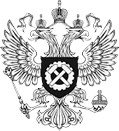 Нарушение трудового законодательства и иных нормативных правовых актов, содержащих нормы трудового права (ч. 1 ст. 5.27 КоАП РФ)
Работодатель обязан знакомить работников под роспись с принимаемыми локальными нормативными актами, непосредственно связанными с их трудовой деятельностью. (ст. 22 ТК РФ)

По письменному заявлению работника работодатель обязан не позднее трех рабочих дней со дня подачи этого заявления выдать работнику трудовую книжку (за исключением случаев, если в соответствии с настоящим Кодексом, иным федеральным законом трудовая книжка на работника не ведется) в целях его обязательного социального страхования (обеспечения), копии документов, связанных с работой (копии приказа о приеме на работу, приказов о переводах на другую работу, приказа об увольнении с работы; выписки из трудовой книжки (за исключением случаев, если в соответствии с настоящим Кодексом, иным федеральным законом трудовая книжка на работника не ведется); справки о заработной плате, о начисленных и фактически уплаченных страховых взносах, о периоде работы у данного работодателя и другое). Копии документов, связанных с работой, должны быть заверены надлежащим образом и предоставляться работнику безвозмездно. (ст. 62 ТК РФ)

Очередность предоставления оплачиваемых отпусков определяется ежегодно в соответствии с графиком отпусков, утверждаемым работодателем с учетом мнения выборного органа первичной профсоюзной организации не позднее чем за две недели до наступления календарного года в порядке, установленном статьей 372 настоящего Кодекса для принятия локальных нормативных актов. (ст. 123 ТК РФ)

При выплате заработной платы работодатель обязан извещать в письменной форме каждого работника:
 1) о составных частях заработной платы, причитающейся ему за соответствующий период;
 2) о размерах иных сумм, начисленных работнику, в том числе денежной компенсации за нарушение работодателем установленного срока соответственно выплаты заработной платы, оплаты отпуска, выплат при увольнении и (или) других выплат, причитающихся работнику;
 3) о размерах и об основаниях произведенных удержаний;
4) об общей денежной сумме, подлежащей выплате. (ст. 136 ТК РФ).
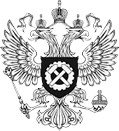 Уклонение от оформления или ненадлежащее оформление трудового договора либо заключение гражданско-правового договора (ч. 4 ст. 5.27 КоАП РФ)
-Трудовой договор заключается в письменной форме, составляется в двух экземплярах, каждый из которых подписывается сторонами. Один экземпляр трудового договора передается работнику, другой хранится у работодателя. Получение работником экземпляра трудового договора должно подтверждаться подписью работника на экземпляре трудового договора, хранящемся у работодателя.(ст. 67 ТК РФ)

 - Заключение гражданско-правовых договоров, фактически регулирующих трудовые отношения между работником и работодателем, не допускается. (ст. 15 ТК РФ)

  К характерным признакам трудовых отношений в соответствии со статьями 15 и 56 Трудового Кодекса РФ относятся: достижение сторонами соглашения о личном выполнении работником определенной, заранее обусловленной трудовой функции в интересах, под контролем и управлением работодателя; подчинение работника действующим у работодателя правилам внутреннего трудового распорядка, графику работы (сменности); обеспечение работодателем условий труда; выполнение работником трудовой функции за плату.
О наличии трудовых отношений может свидетельствовать устойчивый и стабильный характер этих отношений, подчиненность и зависимость труда, выполнение работником работы только по определенной специальности, квалификации или должности, наличие дополнительных гарантий работнику, установленных законами, иными нормативными актами, регулирующими трудовые отношения.
Невыплата или неполная выплата в установленный срок заработной платы (ч. 6 ст. 5.27 КоАП РФ)
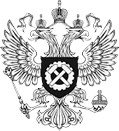 Исходя из анализа допускаемых в сфере оплаты труда нарушений наиболее распространенными нарушениями являются:
 невыплата работникам заработной платы в полном размере (нарушение абзаца 5 части 1 статьи 21 ТК РФ);
 
нарушение сроков выплаты заработной платы (нарушение статьи 136 ТК РФ);

 невыплата причитающихся средств при увольнении работника (нарушение статьи 140 ТК РФ); 

 нарушение сроков оплаты отпуска (нарушение статьи 136 ТК РФ); 

отсутствие повышенной оплаты труда за работу во вредных и (или) опасных условиях труда и в местностях с особыми климатическими условиями (нарушение статей 146, 147, 148, 315, 316, 317 ТК РФ).
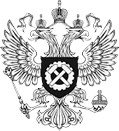 Ответственность за нарушение законодательства
ч. 1 ст. 5.27.1 КоАП РФ
Нарушение государственных нормативных требований охраны труда, содержащихся в федеральных законах и иных нормативных правовых актах Российской Федерации, за исключением случаев, предусмотренных ч. 2 - 4 ст. 5.27.1 и ч. 3 статьи 11.23 предупреждение или административный штраф на должностных лиц от 2 тыс. до 5 тыс. руб.; на ИП – от 2 тыс. до 5 тыс. руб.; на юридических лиц - от 50 тыс. до 80 тыс. руб. 

ч. 2 ст. 5.27.1 КоАП РФ
Нарушение работодателем установленного порядка проведения специальной оценки условий труда на рабочих местах или ее непроведение предупреждение или административный штраф на должностных лиц от 5 тыс. до 10 тыс. руб.; на ИП – от 5 тыс. до 10 тыс. руб.; на юридических лиц – от 60 тыс. до 80 тыс. руб. 

ч. 3 ст. 5.27.1 КоАП РФ
Допуск работника к исполнению им трудовых обязанностей без прохождения в установленном порядке обучения и проверки знаний требований охраны труда, а также обязательных предварительных (при поступлении на работу) и периодических (в течение трудовой деятельности) медицинских осмотров, обязательных медицинских осмотров в начале рабочего дня (смены), обязательных психиатрических освидетельствований или при наличии медицинских противопоказаний административный штраф на должностных лиц от 15 тыс. до 25 тыс. руб.; на ИП – от 15 тыс. до 25 тыс. руб.; на юридических лиц - от 110 тыс. до 130 тыс. руб. 

ч. 4 ст. 5.27.1 КоАП РФ
Необеспечение работников средствами индивидуальной защиты административный штраф на должностных лиц от 20 тыс. до 30 тыс. руб.; на ИП – от 20 тыс. до 30 тыс. руб.; на юридических лиц – от 130 тыс. до 150 тыс. рублей.
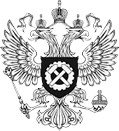 Зарегистрированное количество несчастных случаев в 2023 году по сравнению с 2022 годом
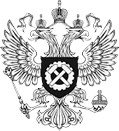 Причины несчастных случаев с тяжёлыми последствиями
Основными причинами, по которым произошли тяжелые и смертельные травмы является неудовлетворительная организация производства работ.
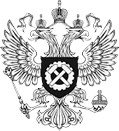 Например, только по причине неудовлетворительной организации производства работ произошел практически каждый несчастный случай на производстве с тяжелыми последствиями. Доля несчастных случаев с тяжелыми последствиями причинами которых послужили нарушения работником трудового распорядка или эксплуатация неисправного оборудования 5,7%.
В общей структуре причин несчастных случаев на производстве с тяжелыми последствиями, происшедших в Архангельской области и Ненецком автономном округе за 2022г., 71% занимают причины организационного характера (неудовлетворительная организация производства работ).
Анализ типологии происшедших в организациях несчастных случаев с тяжелыми последствиями свидетельствует, что практически каждый третий работник (14,2%) пострадал (получил тяжелую травму либо погиб) от падения пострадавшего на ровной поверхности или с высоты; в результате воздействия движущихся, разлетающихся, вращающихся предметов, деталей, машин и т.д. каждый шестой работник (28,5 %).
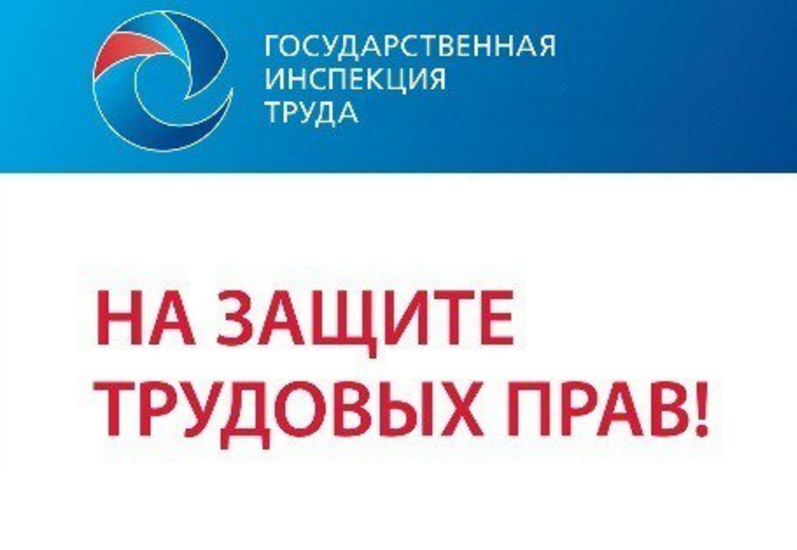 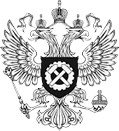